ГБПОУ «Камчатский медицинский колледж»Тема лекции:«Неаллельные гены. Наследственные свойства крови»
Преподаватель 
Левенец Ольга Владимировна
Петропавловск-Камчатский, 2023 г
Содержание
Взаимодействие неаллельных генов:
     Комплементарность
     Эпистаз
     Полимерия
Плейотропия
Наследственные свойства крови
Домашнее задание
Пример комплементарности у человека
Р:  ААВВ    х   аавв 
      (здоров)    (глухота)
F1:    АаВв (все дети здоровы)

Р:    ААвв х ааВВ
          (глухие)
F1:  АаВв (все дети здоровы)
Пример эпистаза у человека
«Бомбейский феномен» 
IА IАНh – 2 группа крови
IА IАhh – 1 группа крови
 IВ IВНh – 3 группа крови
 IВ IВhh – 1 группа крови
Индийская семья, в которой родители имели 2 и 1 группу крови, а дети – 4 и 1.
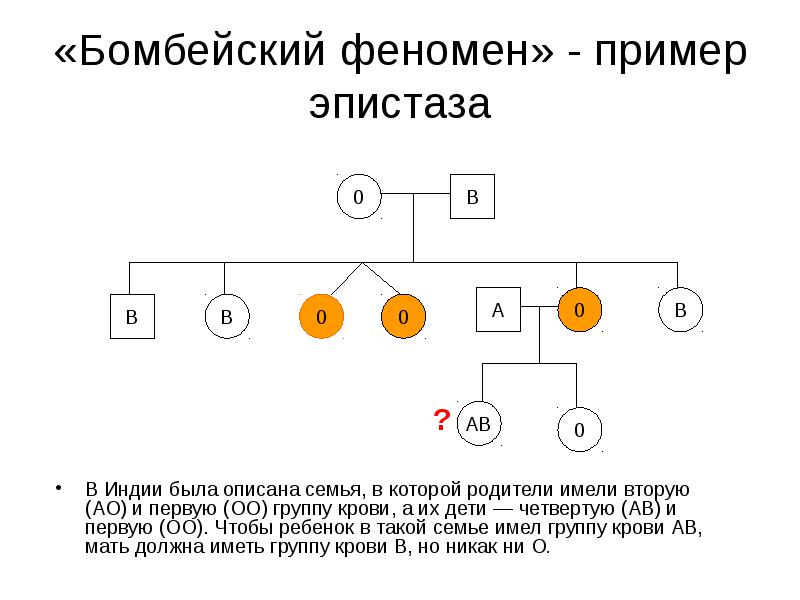 IАIOHh
IВIOhh
IВIOhh
IАIВHh
IOIOHh
Пример полимерии у человека
Рост человека определяется 3 парами генов: 
      ааввсс                       АаВвСс                  ААВВСС
Низкий (150 см)      Средний (165 см)    Высокий (180 см)
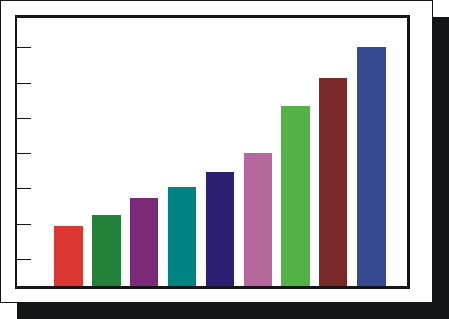 Плейотропия
Плейотропия – влияние одного гена на  формирование множества признаков.
Пример плейотропии у человека
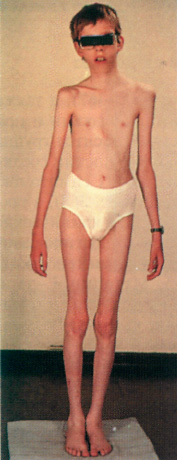 Синдром Марфана. 
   Мутация одного гена  вызывает одновременное поражение мышечно-скелетной системы, сердечно-сосудистой системы и глаз.
Пример плейотропии у человека
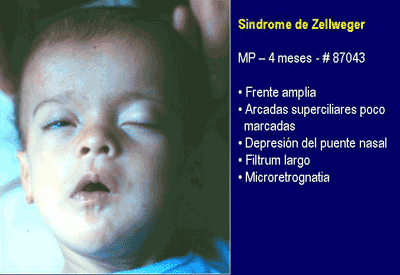 Синдром Цельвегера
Один рецессивный ген обуславливает нарушение функции мозга, печени и почек.
Взаимодействие неаллельных генов
Комплементарность –  тип взаимодействия, при котором несколько генов отвечают за формирование нового признака.
Эпистаз – тип взаимодействия, при котором один ген подавляет действие другого неаллельного гена.
Полимерия – тип взаимодействия, при котором несколько генов одинаково влияют на один признак. Действие генов суммируется.
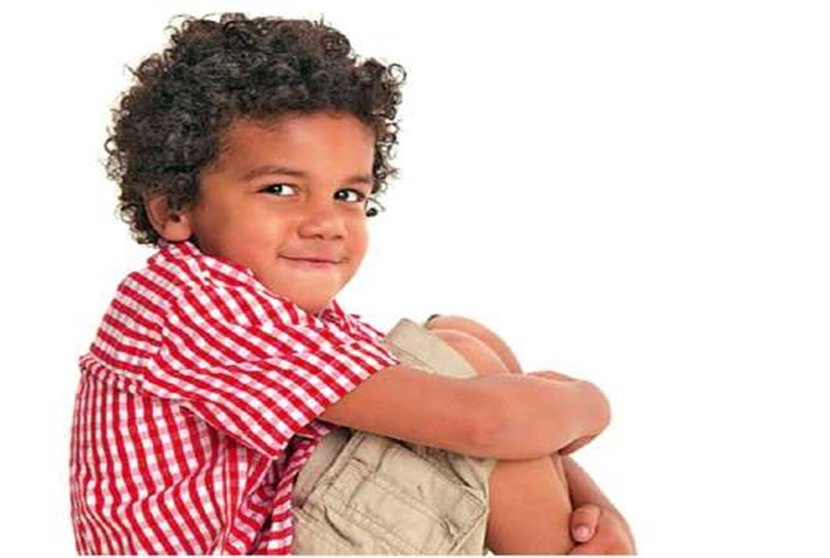 Полимерное взаимодействие неаллельных генов (наследование пигментации кожи у человека)
Наследственные свойства кровиГБПОУ «Камчатский медицинский колледж»Тема лекции:«Наследование групп крови и резус фактора у человека»
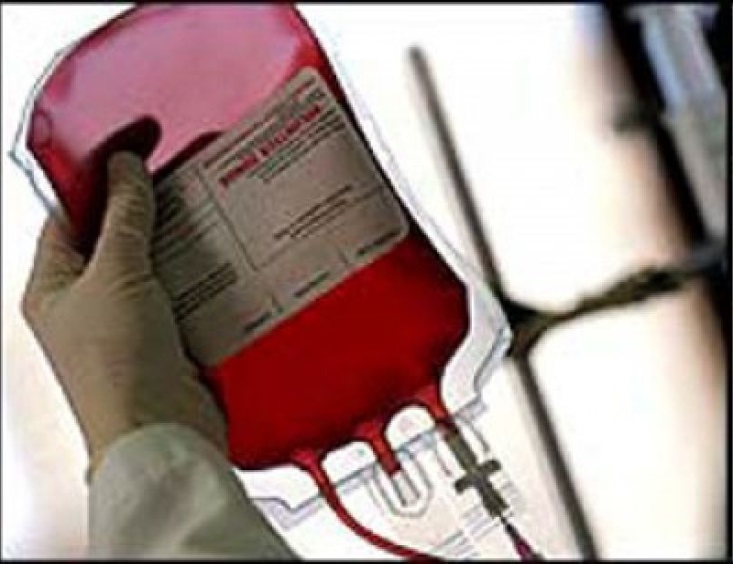 К настоящему времени известно около 300 антигенов, расположенных на поверхности эритроцитов.
В 1901 г. австрийский врач и химик Карл  Ландштейнер открыл АВО систему  групп крови.  В 1940 году Ландштейнер (вместе с Винером и Левайном) открыли “резус-фактор".
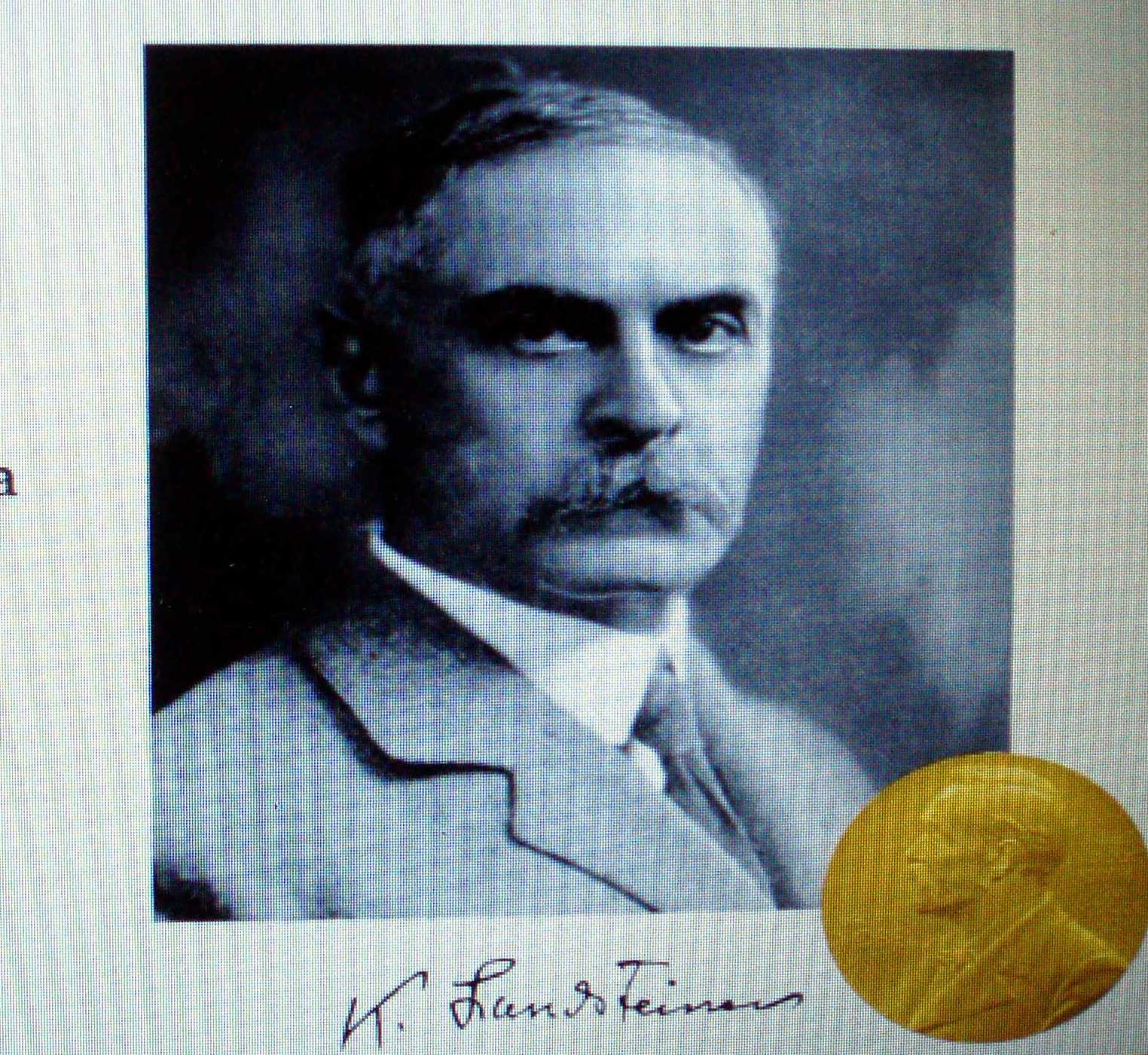 Антигены эритроцитов
Эритроциты несут на своей поверхности гликопротеины антигены – агглютиногены.
А
В
О
АВ
Антигены
Антигены – высокомолекулярные вещества, характеризующие индивидуальную принадлежность тканей и располагаются на поверхности клеток.
В плазме крови находятся антитела – агглютинины.
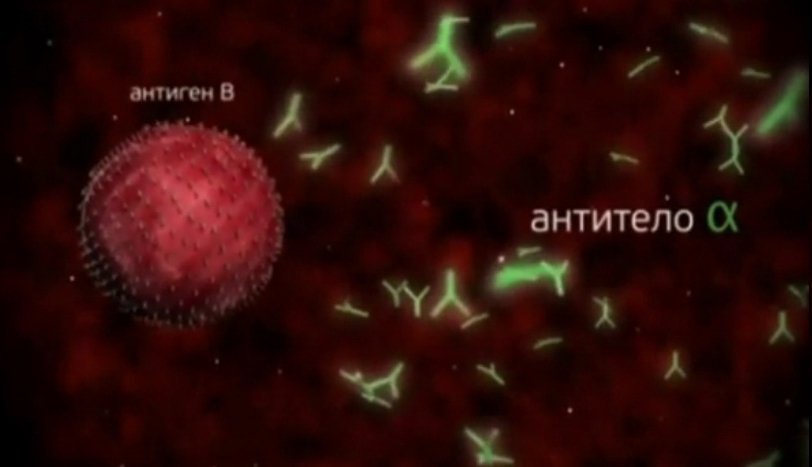 Антиген B
Антитела а
Генотипы групп крови у человека
Наследование групп крови
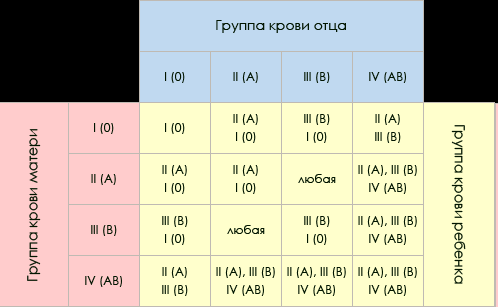 Группа крови отца
I
II
III
IV
I
I
I, II
I, III
II, III
II 
III IV
II
I, II
I, II
любая
Группа крови ребенка
Группа крови матери
II 
III IV
III
I, III
любая
I, III
II 
III IV
II 
III IV
II 
III IV
IV
II, III
Переливание крови
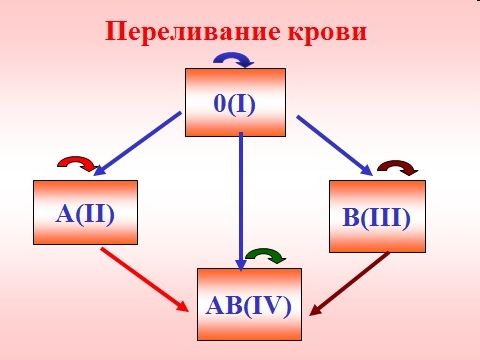 Таблица совместимости групп крови
- агглютинации нет    ●- агглютинация
Агглютинация - реакция склеивания донорских эритроцитов под влиянием  агглютининов реципиента. 
Гемолиз - разрушение эритроцитов с выходом гемоглобина в окружающую эритроциты среду.
Резус-фактор
У 85% людей эритроциты несут антиген, называемый резус-фактором: Rh+. Остальная часть населения лишена этого антигена: rh-.
Резус-фактор
P:   ♀ rhrh       х     ♂ RhRh
  G:
                  rh                          Rh
  F1: Rhrh
Вероятность резус-конфликта – 100%
Резус-конфликт
Если резус-отрицательная мать беременна резус-положительным плодом, то эритроциты плода могут проникнуть в кровяное русло матери и вызвать у нее образование резус-антител. Эти антитела будут проникать через плаценту и разрушать эритроциты плода.
Механизм возникновения резус-конфликта
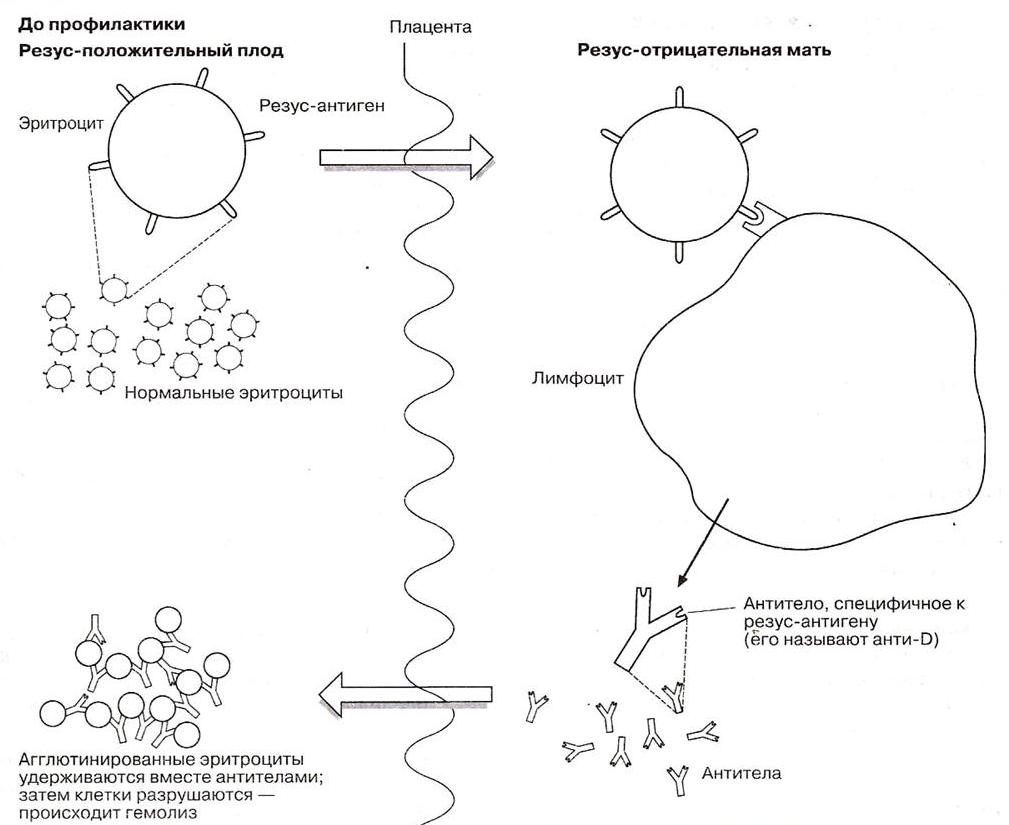 Rh+ плод
Плацента
Rh- мать
Резус-антиген
Нормальные
эритроциты
Лимфоцит
Антитело
(Анти-D)
Агглютинированные
эритроциты
Развитие резус-конфликта
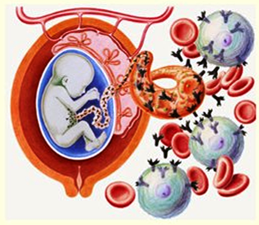 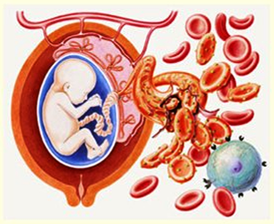 Гемолитическая болезнь 
сопровождается поражением и чрезмерным увеличением органов: печени, селезенки, головного мозга, сердца и почек; токсическим поражением ЦНС ребенка.
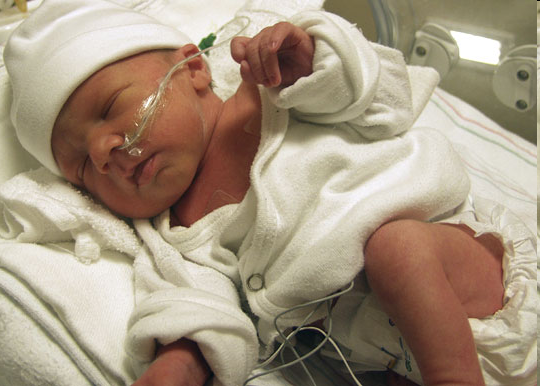 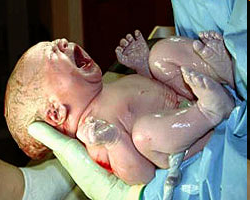 Заключение
Группа крови и резус-фактор не изменяются в течение жизни.
Определение группы крови является непременным требованием при переливании крови.
Каждый человек должен знать свою группу крови и резус-фактор, т.к никто не может быть изолирован от экстренных ситуаций.
Домашнее задание
Конспект лекции;
Учебник «Медицинская генетика» Н.П. Бочков  и др., 2016 г. стр. 55-56
Подготовка реферативных сообщений (темы: «Группа крови системы MNSs», «Группа крови системы Р», Группы крови системы Kell»)
Решите задачу:
Допустим, что у человека различия в цвете кожи обусловлены, в основном, двумя парами независимо наследуемых генов: ВВСС – черная кожа, ввсс – белая кожа. Любые три доминантных аллеля обусловливают развитие темной кожи, любые два – смуглой и один – светлой. Каковы генотипы всех членов семьи, если оба родителя смуглые и все дети тоже смуглые.
Решите задачу:
Если два мулата (ааВв и Аавв) имеют детей, то можно ли ожидать детей с черной, смуглой и белой кожей? Каково соотношение детей каждого типа?
Решите задачу:
У европейцев имеет место взаимодействие двух пар неаллельных генов, контролирующих синтез антигенов в Кell - системе крови. Один из генов определяет синтез вещества - предшественника этих антигенов и является доминантным Х-сцепленным геном. Второй ген является аутосомно-доминантным (его частота в популяциях составляет 0,05%). Он определяет синтез Кеll - антигенов, который возможен только в присутствии гена — предшественника. Рецессивное состояние последнего ведет к развитию акантоцитоза («колючие» эритроциты) и их разрушению (гемолизу). У здоровых родителей родился сын, страдающий акантоцитозом. Определите вероятные генотипы ребенка и родителей, если они являются гомозиготными по локусу Кеll - антигена.
Решите задачу:
Так называемый «Бомбейский феномен» состоит в том, что в семье, где отец имел 1 группу крови, а мать 3, родилась девочка с I группой крови. При детальном обследовании было показано, что синтез агглютиногена В был подавлен редким рецессивным геном (h), оказавшимся в гомозиготном состоянии (hh).  Их дочь вышла замуж за мужчину со 2 группой крови, и у них родились две девочки: первая с 4 группой крови, а вторая с 1 группой крови. 
а) установите вероятные генотипы всех трех поколений, описанных в «Бомбейском феномене»;
б) определите вероятность рождения детей с 1 группой крови в семье первой дочери из 3-его поколения, если она выйдет замуж за такого же по генотипу мужчину, как и она сама.
Решите задачу:
Глухота у человека может быть обусловлена рецессивными генами d и e, лежащими в разных парах хромосом. Для нормального слуха необходимо наличие обоих доминантных генов. Глухая женщина (DDee) вступает в брак с глухим мужчиной (ddEE). Будут ли глухими их дети?
Решите задачу:
Вес человека контролируется несколькими парами неаллельных генов, которые взаимодействуют по типу полимерии. Если пренебречь факторами среды и условно ограничиться лишь тремя парами генов, то можно допустить, что в какой-то популяции среди людей одного роста лица, имеющие наиболее низкий вес (50 кг), являются рецессивными гомозиготами, а лица, имеющие наиболее высокий вес (110 кг) - доминантными гомозиготами. Определите вес людей данного роста, гетерозиготных по всем трем парам генов.
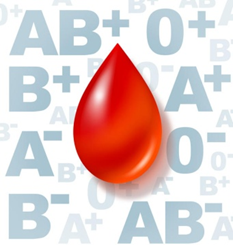 Решите задачу:
У человека наличие в эритроцитах антигена резус-фактор (фенотип Rh+) обусловлено доминантным геном - Д. Его аллель d обуславливает отсутствие этого антигена (фенотип Rh-). Ген I группы крови (IО) рецессивен в отношении генов II группы (IА) и третьей (IВ). Два последних аллеля кодоминантны, и их сочетание (IАIВ) обуславливает IV группу крови. Генотип мужа ddIAIO, жены DdIBIB. Какова вероятность рождения резус-положительного ребенка с IV группой крови?
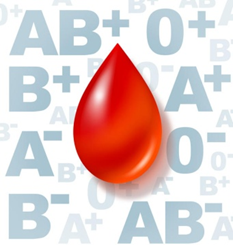 Решите задачу:
В семье, где жена имеет I группу крови, а муж – IV, родился сын дальтоник с III группой крови. Оба родителя различают цвета нормально. Определите вероятность рождения здорового сына и возможность группы крови его. Дальтонизм (цветовая слепота) наследуется как рецессивный, сцепленный с Х-хромосомой признак.
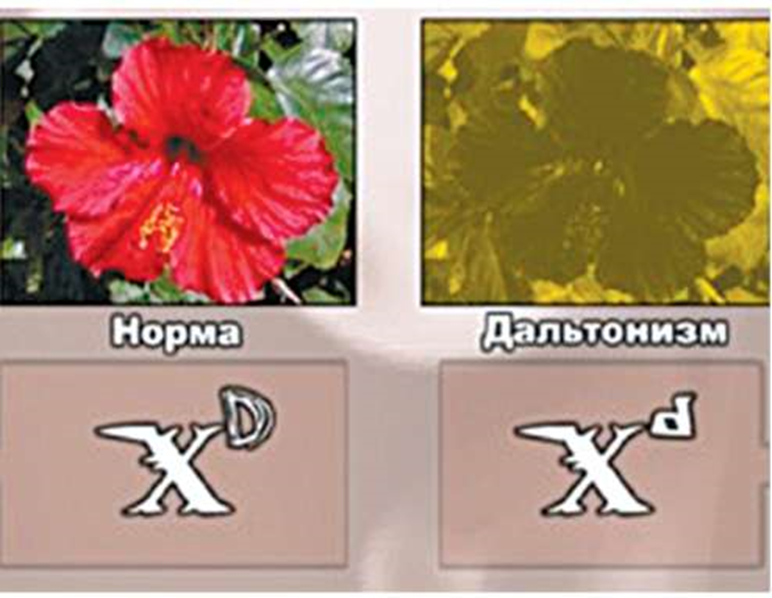 Выбрать один правильный ответ
1. Какой генотип у человека со II группой крови по системе АВ0?
1. I0I0 
2. IАI0 
3. IВI0 
4. IАIВ
Выбрать один правильный ответ
2. У родителей, имеющих III и II группу крови, родился ребенок с I группой крови. Какова вероятность, что следующий ребенок будет иметь группу крови III?
1) 0 %
2) 50 %
3) 25 %
4) 75 %
Выбрать один правильный ответ
3. Юноше 19-ти лет поставлен диагноз «болезнь Марфана». В результате проведенного обследования установлено, что молодой человек страдает нарушением развития соединительной ткани, изменением строения хрусталика глаза, имеет аномалии сердечнососудистой системы, арахнодактилию. Определите, какое генетическое явление обусловливает развитие симптомов болезни Марфана?
1) плейотропия
2) неполное доминирование
3) множественный аллелизм
4) кодоминирование
Выбрать один правильный ответ
4. Нормальный слух у человека зависит от наличия в генотипе двух доминантных неаллельных генов. Назовите форму взаимодействия этих генов.
1) полное доминирование
2) комплементарное действие
3) полимерия
4) кодоминирование
Выбрать один правильный ответ
5. У человека с группой крови IAIB в эритроцитах одновременно присутствуют антиген А и антиген В. Пример какого взаимодействия генов представляет собой данное явление?
а) кодоминирование
б) комплементарность
в) неполное доминирование
г) полимерия
Выбрать один правильный ответ
6. К взаимодействию неаллельных генов относятся:
1) полимерия, комплементарность
2) кодоминирование, эпистаз
3) комплементарность, сверхдоминирование
4) доминирование, сверхдоминирование
Выбрать один правильный ответ
7. Степень пигментации кожи у человека контролируются несколькими доминантными генами. Увеличение количества этих генов в генотипе определяет более интенсивную пигментацию. Назовите вид взаимодействия этих генов:
1) плейотропия
2) эпистаз
3) кодоминирование
4) полимерия
Выбрать один правильный ответ
8. Какой генотип может иметь женщина с отсутствием
грудного молока, если секреция молока определяется полимерными генами, причем количество молока возрастает с увеличением числа доминантных аллелей этих генов?
1) M1m1M2m2
2) m1m1M2m2
3) m1m1m2m2
4) M1M1m2m2
Выбрать один правильный ответ
9. Женщина с III (В), Rh- группами крови имеет ребенка со II (А) группой крови. Ребенку поставлен диагноз гемолитической болезни новорожденных. Причиной явился резус-конфликт. Какие группа крови и резус-фактор отца?
1) I (0), Rh+
2) II (А), Rh+
3) III (B) , Rh+
4) I (0), Rh-
Выбрать один правильный ответ
10. В основе «бомбейского феномена» лежит:
1) комплементарность
2) полимерия
3) доминантный эпистаз
4) рецессивный эпистаз
Эталоны ответов:
1. 2
2. 3
3. 1
4. 2
5. 1
6. 1
7. 4
8. 3
9. 2
10. 4
Задание. Закончить предложения:
Эталоны ответов: